Elinikäisen ohjauksen laadunhallinnan kehittäminen,VOKES tilannekatsaus
Raimo Vuorinen, KT
 Projektipäällikkö
Jyväskylän yliopisto, Koulutuksen tutkimuslaitos

ELO-ryhmän kokous
1.6.2016 Helsinki
VTV, Tarkastuskertomus 5/2015 Yhteistyö opintojen ohjauksessa ja uraohjauksessa:
Ohjauksesta puuttuu kokonaisvaltainen laatu- ja arviointijärjestelmä, jonka avulla olisi mahdollista saada systemaattisesti kerättyä tietoa elinikäisen ohjauksen toteutumisesta. 
Tieto-, neuvonta- ja ohjauspalveluiden järjestämistä tulisi arvioida kokonaisvaltaisesti siten, että otetaan huomioon kaikki palvelujen tuottamiseen vaikuttavat mekanismit. 
Suomeen tulisi valmistella elinikäisen ohjauksen laadunhallinnan menettelyt sekä työvälineet itsearviointia ja palautteen keräämistä varten. 
Lisäksi tulisi huolehtia siitä, että ohjaustyössä toimivilla on käytettävissään tehtävien edellyttämä tilasto- ja seurantatieto.
Koettuja hankaluuksia tuloksellisuuden arvioinnissa…(Sampson 2015)
Epätarkoituksenmukaiset arviointivälineet
Epätarkoituksenmukainen data
Vaikeudet yhdistää ohjaustapahtumia koettuihin tuloksiin
Useita rinnakkaisia taustatekijöitä, useita palvelun tuottajia, muutoksia kansallisissa linjauksissa
Ohjaustapahtumien kirjavuus
Kaikki eivät käy ohjausprosessia loppuun, henkilöstön kirjava ammattitaito, työmuotojen epätarkoituksenmukainen toteutus 
Riittämättömät resurssit arvioinnin toteuttamiseen
Olemassa olevan arviointitiedon hajanainen käyttö
Yhteydet valtakunnalliseen rinnakkaiseen ELO-toimintaan  OKM, TEM, STM
Valtakunnallinen ELO-ryhmä
Tulossopimukseen 
sisältyvä rajapinta
Toimeksiantona ELO laatu & evidence base
KOHTAAMO
KEHA/TEM
ELO-TORI
15 ELO-ryhmää
JY/KTL
Muut tutkimusyksiköt
Tuki ohjaamoille 
Strateginen kehittämisprosessi
Vaiheistus
Laatutyö
Ohjaamomallin elementit
Oppiminen (osuva ohjaus)
Työalusta, kommunikaatio, 
Työn dokumentaatio
Lisäarvo kohtaamolle
Koko projektin hallinta
Yhteismitallinen tieto
Tutkimusdata
Arviointidata
….
K-S ELO
Ohjaamo A
Ohjaamo A
Työalusta
Ohjaamo A
P-K ELO
E-S ELO
Monihallinnollisen TNO-toiminnan 
laadun metakehikko kansallisena yhteistyönä
eri konteksteihin:  perusopetus, lukio, 
ammatillinen koulutus, korkea-aste, 
aikuiskoulutus, TE-konteksti,
nuoriso, jne.
2015
Tutkimus- ja
kehittämistyhteistyö
Rajapinnat alueellisiin
ELO-ryhmiin
2016
….
….
….
….
….
….
Vertaisoppiminen
Benchlearning
Hyvien käytäntöjen jako
-> sisällön jalostaminen
verkossa olevaan pysyvään
tukeen ohjausalan
ammattilaisille
201X
Jne…
Jne…
Ohjauksen tulos ja lisäarvo eri tahoille
(Hooley 2014; Borbely-Pecze 2011, Nykänen ym. 2007)
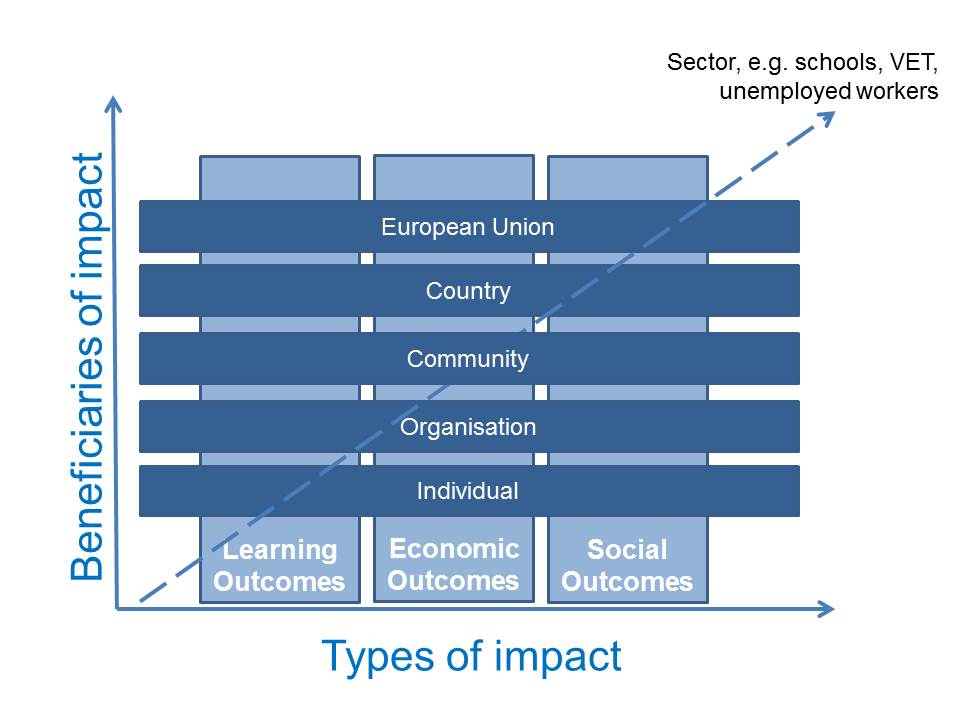 Konteksti, esim. koulut, ammatillinen koulutus, työssäolevat
Euroopan unioni
Jäsenmaa
Lähiyhteisö
Lisäarvo eri toimijoille
Organisaatio
Kansalainen
Yhteiskun-nalliset
tulokset
Oppimis-
tulokset
Taloudelliset
tulokset
Tuloksen luonne
Vaikuttava elinikäinen ohjaus (ELGPN 2014)
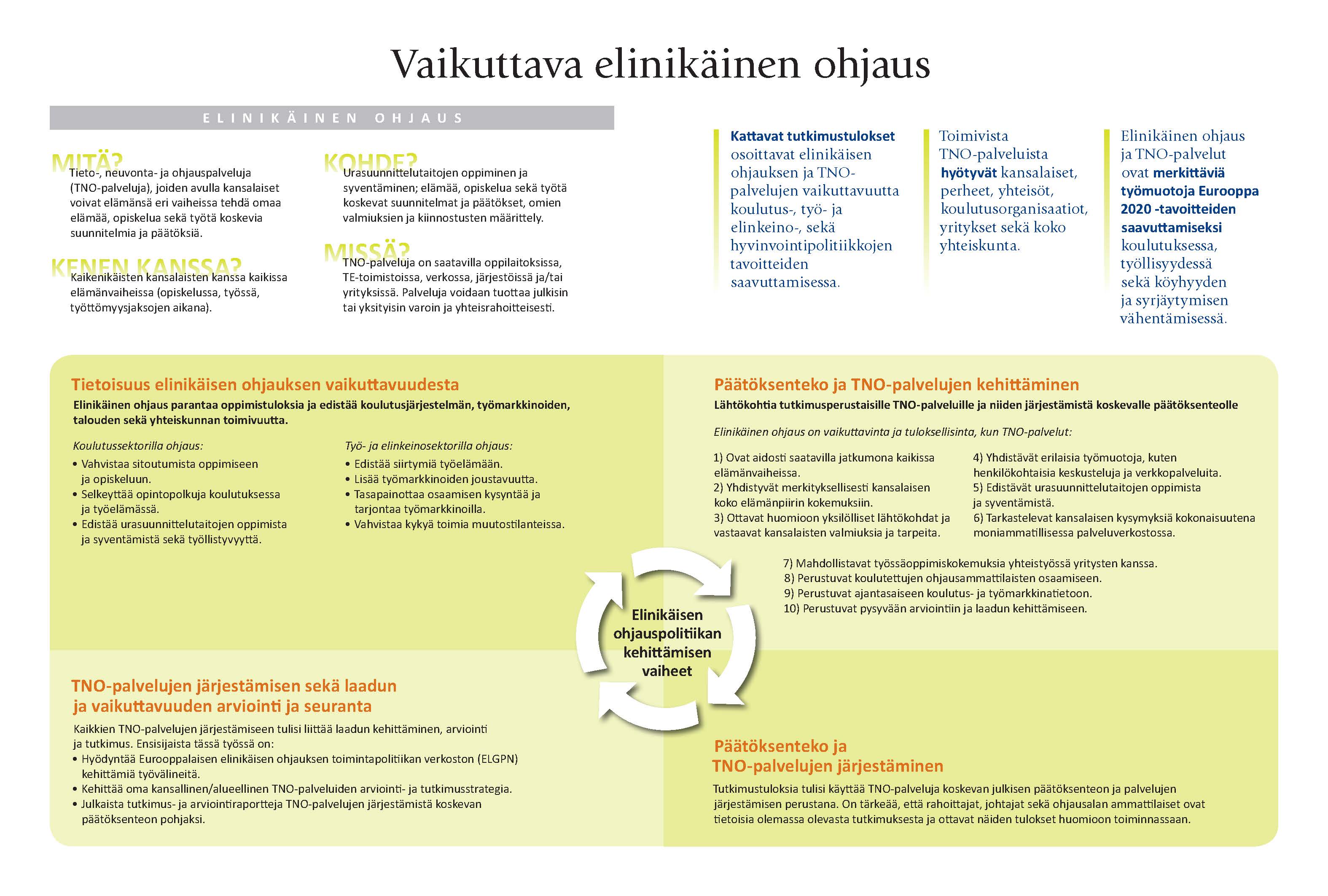 Vaikuttavimmat ja tuloksellisimmat TNO-palvelut (ELGPN 2014)
Kansalaisnäkökulma:
Ovat aidosti saatavilla jatkumona kaikissa elämänvaiheissa.
Yhdistyvät merkityksellisesti kansalaisen koko elämänpiirin kokemuksiin.
Ottavat huomioon yksilölliset lähtökohdat ja vastaavat kansalaisten valmiuksia ja tarpeita.
Tuki oppimiselle ja urasuunnittelutaitojen kehittymiselle:
Yhdistävät erilaisia työmuotoja, kuten henkilökohtaisia keskusteluja ja verkkopalveluita.
Edistävät urasuunnittelutaitojen oppimista ja syventämistä.
Tarkastelevat kansalaisen kysymyksiä kokonaisuutena moniammatillisessa palveluverkostossa.
Mahdollistavat työssäoppimiskokemuksia yhteistyössä yritysten kanssa.
Laadun varmistus:
Perustuvat ajantasaiseen koulutus- ja työmarkkinatietoon
Perustuvat koulutettujen ohjausammattilaisten osaamiseen.
Perustuvat pysyvään arviontiin ja laadun kehittämiseen
ELGPN: Yhteiset tavoitteet ja periaatteet elinikäiselle ohjaukselle 2015
Hallinnonalojen yhteiset suuntaviivat (9 suuntaviivaa)
1. Urasuunnittelutaidot
2. Elinikäisen ohjauksen saatavuus
3. Elinikäisen ohjauksen laatu
4. Elinikäisen ohjauksen vaikuttavuus
5. Strateginen johtaminen: koordinointi ja yhteistoiminta
6. Koulutus- ja työmarkkinatiedon kehittäminen
7. Alan ammattilaisten koulutus ja kelpoisuudet
8. Elinikäisen ohjauksen rahoitus
9. Tieto- ja viestintäteknologia elinikäisessä
ohjauksessa
ELGPN: Yhteiset tavoitteet ja periaatteet elinikäiselle ohjaukselle 2015
Opetus- ja kulttuurihallinnon ala (4 suuntaviivaa)
10. Ohjaus perusopetuksessa
11. Ohjaus ammatillisessa koulutuksessa
12. Ohjaus korkea-asteella
13. Ohjaus aikuiskoulutuksessa
Työ- ja elinkeinohallinnon ala (3 suuntaviivaa)
14. TNO-palvelut työssä oleville
15. TNO-palvelut työttömille
16. TNO-palvelut ikääntyville
Sosiaalinen osallisuus (2 suuntaviivaa)
17. TNO-palvelut nuorille
18. TNO-palvelut erityistä tukea tarvitseville
ELGPN Tool No. 5
Palvelut ja niiden kehitt 	äminen
n avulla 
voidaan määritellä yhteinen kieli 
elinikäisen ohjauksen toimintapoliti
Näiden viiden laatuelementi
• Laadukkaan ohjauksen saatavuus yleisenä ja yksityisenä hyvänä
• Toimintapoliti ikan keskeiset lähtökohdat: urasuunnitt
ikan
elutaitojen kehitt
ämisen edistäminen,
ja palvelujärjestelyjen jatkuvalle 
kehitt
äjien tarpeita (ohjaus kasvokkain, 
palvelupisteet, etäpalvelut interneti n, puhelimen, ja sähköposti n välityksellä, sosiaalisen 
median kanavat), osaamisprofi lointi  ja tehokas työvoiman kysynnän ja tarjonnan 
yhteensovitt
palvelumuotojen tarjonnan opti mointi  vastaamaan käytt
ämiselle
aminen
PÄÄKYSYMYKSET:
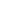 Miten varmistetaan ohjauspalvelujen laatu ja niiden kehitt
äminen?
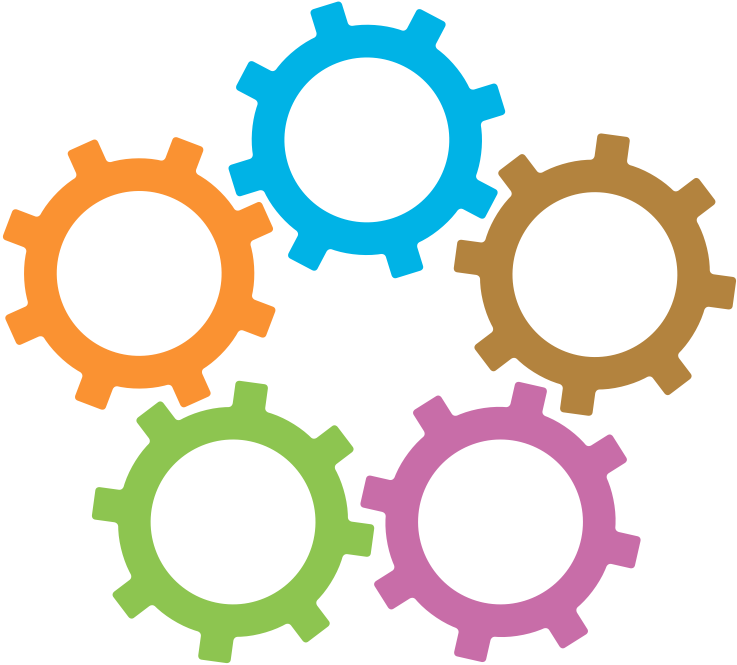 Kuinka voidaan kehitt
ää ohjauspalveluja ja arvioida niiden vaikutt
avuutt
a?
Mitä muuta tulisi tehdä eri-ikäisille kohdennett
ujen ohjauspalvelujen kehitt
ämiseksi?
Kustannushyödyt yhteiskunnalle
• Perusteet ohjaukseen kohdennetuille resursseille
• Tarve analysoida lyhyen, keskipitkän ja pitkän
Käytt 	äjien osallisuus
• Parantunut käytt
äjäkokemus
aikavälin laskennallisia säästöjä sekä 
taloudellisesta ett
• Tehokkaiden ja toimivien palvelujen kehitt
äminen
ä sosiaalisesta näkökulmasta
PÄÄKYSYMYKSET:
• Vastuullisuuden vahvistaminen
• Sosiaalisen oikeudenmukaisuuden edistäminen
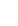 Mitä lisäarvoa elinikäiseen ohjaukseen 
investoinnista on valti onhallinnolle?
PÄÄKYSYMYKSET:
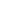 Mitä strategioita ja toimintatapoja voidaan 
käytt
Kuinka vaikutt 	avuusarvionti  ja 
kustannushyötyjen arviointi  voivat
äjät 
osallistuisivat elinikäiseen ohjaukseen ja sen
ää, jott
a yhä useammat käytt
johtaa tehokkaaseen ja toimivaan 
laadunvarmistukseen sekä 
tutkimusperustaiseen toimintapoliti ikkaan 
ja palvelujärjestelyihin?
kehitt
ämiseen?
Kuinka julkishallinto ja muut avaintoimijat
voivat edistää kansalaisten osallisuutt
a
elinikäisessä ohjauksessa?
Mitkä toimintapoliti ikan haasteet ja muut 
todennäköiset haasteet vaati
Mitä muuta tulisi tehdä kansalaisten 
osallisuuden edistämiseksi ohjauspoliti ikassa?
vat uudenlaisia 
tapoja arvioida ohjauksen kustannushyötyjä?
Ohjaushenkilöstön osaaminen
Kustannushyödyt kansalaiselle
• Ohjaushenkilöstön ammatti
taito
• Jouhevat siirtymät työelämän ja koulutuksen nivelvaiheissa
• Henkilökohtaisten toiveiden ja kehityssuunnitelmien
• Kansalaisten tarpeita vastaavien ohjauspalvelujen
saatavuuden varmistaminen
samansuuntaisuudesta juontuva sitoutuminen ja moti vaati o 
oppimiseen ja työhön
• Ohjaushenkilöstön jatkuvan ammati
llisen
jatkokoulutt
autumisen/ kehitt ymisen tukeminen
PÄÄKYSYMYKSET:
PÄÄKYSYMYKSET:
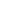 Mitä lisäarvoa investoinnista elinikäiseen ohjaukseen 
on yksilölle?
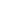 Mitä tutkimusti etoa on saatavilla ohjaushenkilöstön 
osaamisesta?
Kuinka päätt 	äjät ja organisaati ot, joissa ohjausalan 
ammatti
Mitä ti etoa on saatavilla alan ammatti
laisten koulutuksesta
laiset työskentelevät voivat parhaiten viesti ä 
elinikäisen ohjauksen tuoman lisäarvon kansalaiselle?
Mitä muuta voidaan tehdä ohjauksen kustannushyötyjen
ja tutkinnoista?
Mitä muuta tulisi tehdä alan ammatti
maisuuden
ja sitä koskevan tutkimusperustan vahvistamiseksi?
ja lisäarvon kehitt
ämiseksi ja parantamiseksi kansalaisille?
E	L	I	N	I	K	Ä	I	S	E	N	 	O	H	J	A	U	K	S	E	N	 	T	O	I	M	I	N	T	A	P	O	LITIIKAN LAADUN JA TUTKIMUSPERUSTAISUUDEN VAHVISTAMINEN
Canadian Research Working Group 
on Evidence-based Practice for Career  Development 2015:
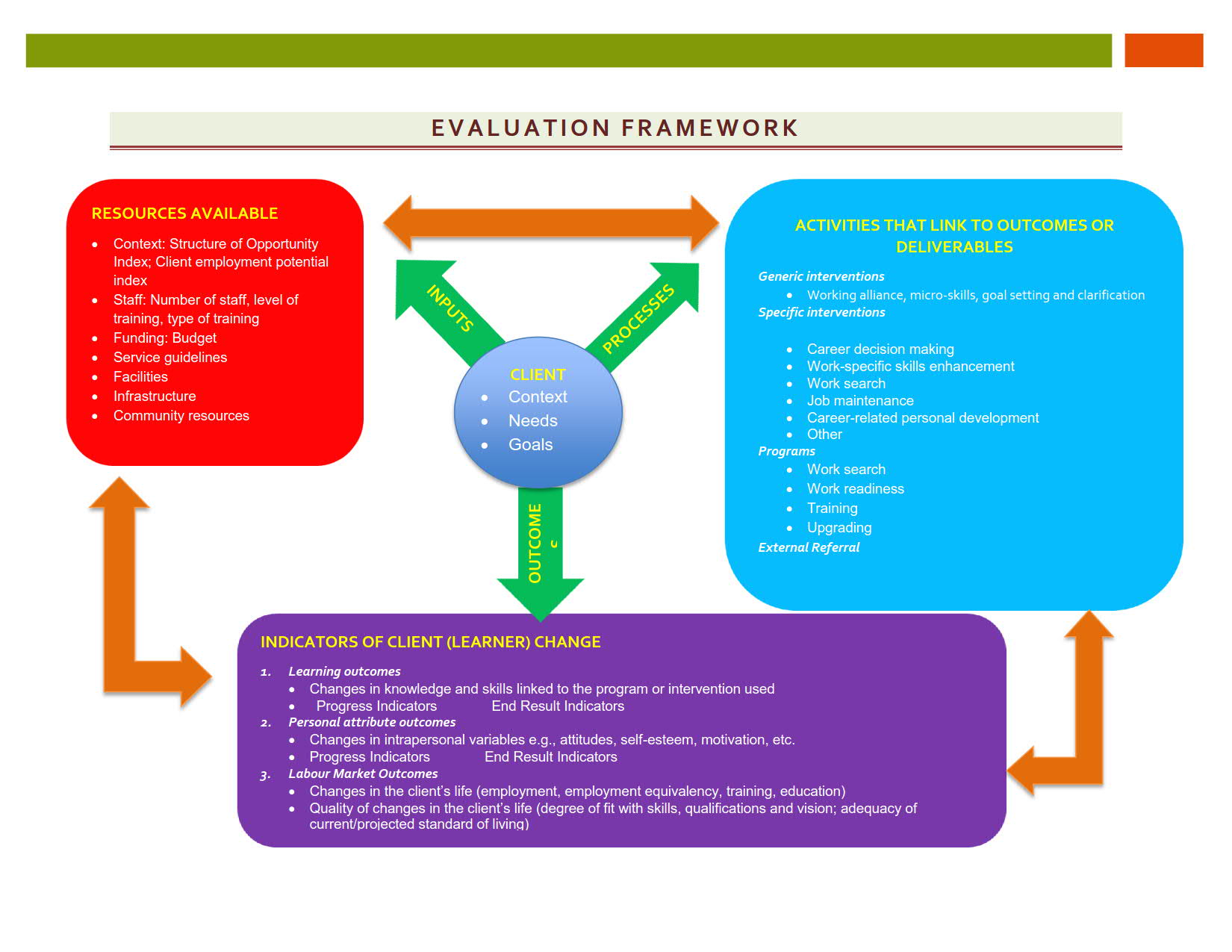 Kehittämistyön ulottuvuudet
Aikataulu 2016
Lisäarvo OPH:lle, OKM:lle  ja TEM:lle 
Valtakunnallinen referenssitieto
Mahdollisuus  jatkuvaan seurantaan
      tai valtakunnallisiin
     tila-arviointeihin 
     sovittuina ajankohtina 
Tietoa resurssien kohdentamiseksi
Anturit laadun kehittämiseksi
Anturit päätöksenteon pohjaksi
Yhteensopivuus valtakunnalliseen
Palautejärjestelmään  2017 ->
AVOINNA OLEVA KYSYMYS?

Pysyvä valtakunnallinen ohjauksen 
palautejärjestelmä 
perusopetukseen 
ja toisen asteen 
koulutukseen/
luonnos RV 4.12.2015
Lisäarvo ELO-ryhmille
Tietoa  alueen 
     kokonaistilanteesta
Tietoa täydennyskoulutuksen
    kohdentamiseksi
Lisäarvo ylläpitäjille
Oman kunnan profiili sovittujen 
     muuttujien osalta
-    Tietoa resurssoinnin perustaksi
Mahdollisuus pitkäjänteiseen 
    kumuloituvaan tietoon
Vertailumahdollisuus  
    samantyyppisten kuntien  kanssa 
    (koko, sijainti, haja-asutus/kaupunki jne. )
Lisäarvo oppilaitoksille
Oma oppilaitoksen 
      profiili sovittujen 
     muuttujien osalta
Itsearviointi
Mahdollisuus pitkäjänteiseen 
     kumuloituvaan tietoon
Vertailumahdollisuus  
    samantyyppisten koulujen kanssa 
   (kouluaste,  koko, sijainti jne.)
Lisäarvo alan tutkimukselle ja kehittämiselle
Valtakunnallinen referenssitieto 
    pitkittäistutkimuksiin
- Madollisia  uusia      tutkimuskohteita
- Materiaalia alan perus- ja täydennyskoulutukseen
Perus-koulu A
Lukio A
AOL A
Lomakkeiden rakenteessa 
otetaan huomioon:
OPS:n perusteet
Hyvän ohjauksen kriteerit
Aiemmat lomakkeet  OPH
KARVI
Kansallinen laatukehikko OKM/TEM
Eurooppalaiset metakriteerit
Pysyvä tietokannan ylläpito ja 
     tietojen säilytys
Perus-koulu B
Lukio B
AOL  B
Perus-koulu x..
Lukio   xx..
LAOL xx..
Ohjauksen tuloksellisuuden arviointi jatkumona
Tiedon kokoaminen sähköisillä lomakkeilla, metatietona oppilaitoksen taustatiedot
Kiitos!
Lisätietoja:

Raimo Vuorinen, KT
Koulutuksen tutkimuslaitos
PL 35
40014 Jyväskylän yliopisto
Puh. +358-50-3611909
Fax +358-14-617418
email: raimo.vuorinen@jyu.fi

LinkedIn: https://fi.linkedin.com/in/raimovuorinen
Skype: vuorai